Healthy Me Knowledge Mat
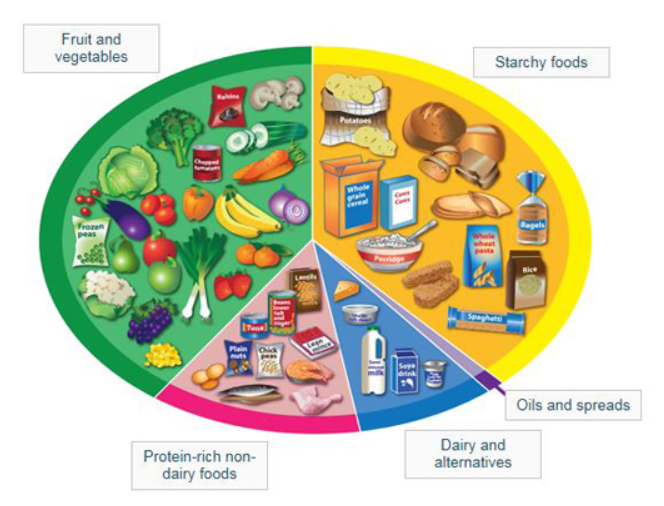 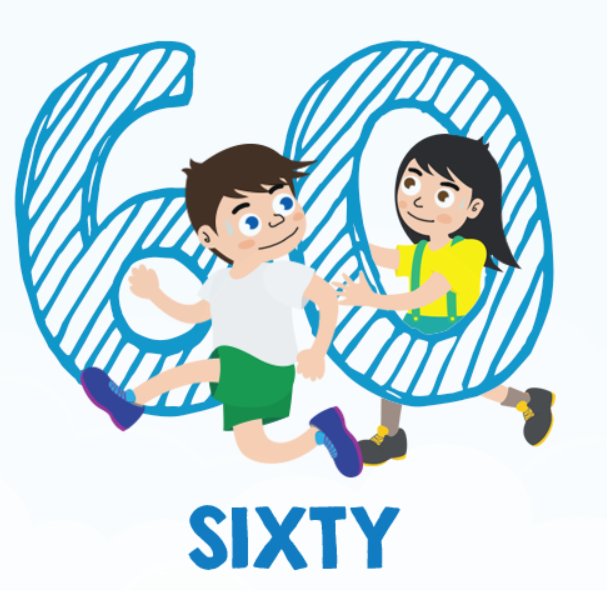